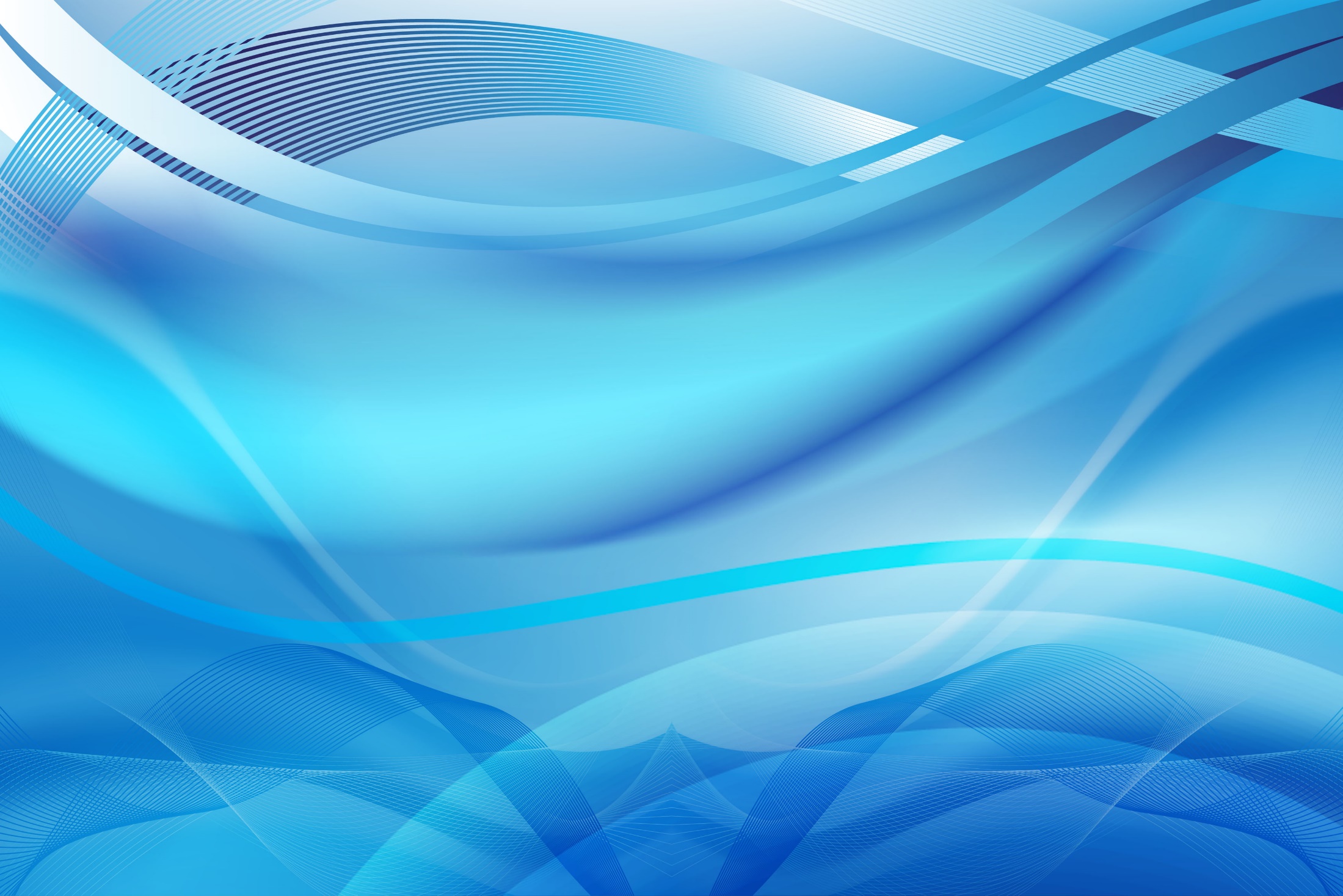 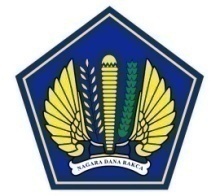 KEMENTERIAN KEUANGAN RI
Rekonsiliasi dan Penyusunan Laporan Keuangan Semester I TA 2019
DENNY F. SINGAWIRIA
Office: 021-345-6662
HP: 0812-2079-0685email: denny.singawiria@gmail.com
Kualitas LKKL
Untuk mewujudkan laporan yang berkualitas, satker sebelum menyusun dan menyampaikan laporan keuangan, harus memastikan akurasi data yang akan disajikan. 
Setidaknya satker mempunyai 2 cara untuk memastikan akurasi data:
Rekonsiliasi
Analisis/Telaah Laporan Keuangan
2
Rekonsiliasi Data
Rekonsiliasi adalah proses pencocokan data yang diproses dengan beberapa sistem/subsistem yang berbeda atas satu dokumen sumber yang sama (PMK-104/PMK.05/2017)
Internal
Rekonsiliasi internal antara unit pelaporan keuangan dan unit pelaporan barang pada Pengguna Anggaran/Pengguna Barang (Rekon SIMAK >< SAIBA)
Rekonsiliasi internal antara UAKPA dengan bendahara pengeluaran/bendahara penerimaan Satker (Rekon Kas)
Jenis Rekonsiliasi
Eksternal
Rekonsiliasi pelaporan keuangan antara Pengguna Anggaran dengan Kuasa BUN (Satker><KPPN)
Rekonsiliasi pelaporan barang antara Pengguna Barang dengan Pengelola Barang (Satker><KPKNL)
Kebijakan User pada e-Rekon&LK
Terdapat kebijakan penertiban user dan penyempurnaan sistem yang berimplikasi pada non-aktifnya user e-Rekon&LK:
Username harus menggunakan NIP, NRP atau NIK (khusus non PNS) dan disertai alamat email yang valid untuk notifikasi;
Username e-Rekon&LK yang telah menggunakan NIP/NRK/NIK dengan isian identitas yang lengkap dan valid tetap dapat digunakan dengan password yang sama dengan yang sebelumnya
Username e-Rekon&LK yang belum/bukan menggunakan NIP/NRK/NIK dengan isian identitas yang tidak lengkap dan/atau tidak valid maka akan dinonaktifkan. Selanjutnya user dapat mengajukan registrasi ulang kepada:
1) User UAKPA/B ke KPPN mitra kerja
2) User UAPPAW/UAPPBW ke Kanwil DJPb mitra kerja
3) User UAPPA Es1 dan UAPA serta APIP ke Direktorat APK DJPb
4) User UAPPB Es1 dan UAPB ke Direktorat BMN DJKN
4
4
Kebijakan Rekonsiliasi
Rekonsiliasi Eksternal antara UAKPA dengan KPPN dalam rangka penyusunan LKKL Semester I Tahun 2019 menggunakan aplikasi www.e-rekon-lk.djpbn.kemenkeu.go.id

Memastikan Saldo akun-akun neraca per 1 Jan 2019 sama dengan saldo LK 2018 Audited

Upload ADK Juni 2019 SAIBA ke Aplikasi e-Rekon&LK. ADK Juni 2019 merupakan data kumulatif Januari - Juni 2019

Satker tidak perlu melakukan upload sawal BMN pada tahun 2019, karena sudah dilakukan pada tahun 2018.
5
Kebijakan Rekonsiliasi
Satker agar memperhatikan proses OLAP e-rekon (ada di beranda aplikasi e-Rekon&LK) dan menghindari upload data berulang. Bila BAR telah terbit, upload ulang harus melalui permohonan Reset BAR ke KPPN terlebih dahulu.

Apabila terdapat Pendapatan dan Pengembalian Belanja yang tidak diakui satker, KPA agar menyampaikan Surat Pernyataan Tidak Mengakui Penerimaan ke KPPN.

Penyusunan LKKL Sem. I agar berpedoman pada PMK 222/PMK.05/2016 ttg Pedoman dan Penyampaian LKKL dan PMK 225/PMK.05/2016 ttg Penerapan SAP Berbasis Akrual pada Pemerintah Pusat
6
Waktu Penyusunan LKKL Sem. I TA 2019
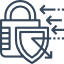 UAPPA-Es.I
26 Juli 2019
LKKL
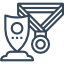 31 Juli 2019
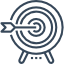 UAKPA
19 Juli 2019
Amanat PMK 222/PMK.05/2016 tentang Pedoman dan Penyusunan LKKL, LKKL Semester I disampaikan ke Menteri Keuangan c.q. Dirjen Perbendaharaan paling lambat 31 Juli 2019
UAPPA-W
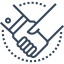 23 Juli 2019
Start Rekon
7
1 Juli 2019
Jadwal Rekon Juni 2019
K/L yang menghendaki open/close period di luar jadwal di atas, dapat mengajukan permohonan open/close period kepada Direktur APK melalui email ke bai.dit.apk@gmail.com
8
Pedoman Rekonsiliasi
Apabila s.d. 19 Juli 2019 satker belum memperoleh status “menunggu TTD KPA”, satker dikenakan sanksi sebagaimana diatur dalam PMK 104/PMK.05/2017
Bagi satker yang terkena sanksi bulan Mei 2019, apabila BAR Juni 2019 telah diterbitkan maka sanksi akan menjadi gugur, karena rekonsiliasi bersifat kumulatif
9
Permasalahan Revaluasi BMN
Revaluasi dilaksanakan berdasarkan PMK No. 118/PMK.06/2017, dilaksanakan tahun 2017 s.d. 2018 atas aset tetap berupa tanah; gedung dan bangunan; jalan dan jembatan; serta bangunan air. 

Tahun 2018 seluruh Inventarisasi dan Penilaian Kembali (IP) atas Objek Reval telah diselesaikan, tetapi dari temuan hasil pemeriksaan BPK, BPK tidak  menerima hasil revaluasi tahun 2017-2018.

Hasil Revaluasi BMN Tahun 2017-2018 tidak disajikan dalam Laporan Keuangan Tahun 2018  tetapi dilakukan Take Out Reval di level KL (di LK Satker/Wilayah/Es I tetap disajikan)

Hasil Revaluasi BMN Tahun 2017-2018 akan  disajikan dalam Laporan Keuangan Tahun 2019 setelah dilakukan perbaikan dan setelah diterima oleh BPK
Implementasi PIPK Tahun 2019
Sesuai PMK Nomor 17 tahun 2019 tentang Pedoman Penerapan, Penilaian dan Reviu Pengendalian Intern atas Pelaporan Keuangan Pemerintah Pusat:
Penilaian PIPK pada tingkat UAKPA/entitas dipilih berdasarkan pertimbangan risiko yang terkait dengan hal-hal yang dapat mempengaruhi opini atas LK.
Penilaian PIPK untuk tingkat entitas dan tingkat proses/transaksi dilaksanakan 1 tahun sekali dalam rentang waktu 1 September tahun berkenaan s.d 15 Januari tahun berikutnya.
Reviu PIPK dilaksanakan oleh APIP K/L secara uji petik (sampling) laporan hasil penilaian PIPK paling lambat bersamaan dengan reviu LK
K/L yang memiliki satker BUN, agar berkoordinasi konsolidasi sesuai alur pada masing-masing BA BUN terkait pelaksanaan penilaian PIPK pada BA-BUN
11
Penerapan Batas Minimum Kapitalisasi
Perubahan batas nimimum kapitalisasi sesuai PMK Nomor 181/PMK.06/ 2016 tentang Penatausahaan Barang Milik Negara
Peralatan dan Mesin (Termasuk Aset Tetap Renovasi Peralatan & Mesin)
Bila tidak memenuhi batas kapitalisasi, maka menggunakan belanja barang, bukan belanja modal
Penggunaan  akun masih banyak yg dilanggar
Gedung dan Bangunan (Termasuk Aset Tetap Renovasi Gedung & Bangunan)
Permasalahan Transaksi Antar Entitas(Selisih Transfer Keluar dan Transfer Masuk)
penyebab selisih TK-TM, antara lain:
salah satu satker pelaku transfer tidak melakukan pencatatan transaksi transfer dalam aplikasi Persediaan/SIMAK BMN
terjadi kesalahan jumlah maupun jenis aset yang dicatat pada salah satu satker, satker pengirim atau satker penerima
dan lain sebagainya
Monitoring TK-TM harus dilakukan secara rutin
Permasalahan TK-TM umumnya adalah selisih tidak dapat dijelaskan secara memadai oleh KL
Pengesahan Hibah Langsung Uang TAYL
Sesuai prinsip perioditas, hibah langsung tahun anggaran berjalan harus disahkan di tahun berjalan sesuai tanggal BAST, kecuali untuk hibah Multi Years.
Sesuai PMK No.99/PMK.05/2017, KL yang tidak melakukan pengesahan hibah langsung selama 2 kali berturut-turut (berdasarkan temuan BPK) akan dikenakan sanksi tidak diperbolehkan menerima hibah sampai temuan tsb terselesaikan.
Bagi satker yang terlambat mengesahkan hibah langsung Barang/Jasa/Surat Berharga TAYL, telah diberikan dispensasi  pengesahannya di tahun 2018 sesuai surat Dirjen PB No.S-6799/PB/2018 tgl 31 Agt 2018 dan S-9430/PB/2018 tgl 10 Des 2018.
Namun untuk Hibah Langsung Uang TAYL yang belum disahkan, belum diberikan dispensasi penyelesaiannya. Sesuai Surat Dirjen PB No.S-7153/PB/2018 tgl 18 Sept 2018 KL telah diminta menginventarisir data hibah langsung uang yg belum disahkan.
Saat ini Ditjen Perbendaharaan sedang melakukan pembahasan pemberian dispensasi pengesahan hibah langsung uang TAYL > Satker agar mempersiapkan diri
Pedoman Penyusunan LKKL Semester I 2019
Aplikasi yang digunakan :
Aplikasi Persediaan versi 19.0 atau versi yang lebih baru
Aplikasi SIMAK-BMN versi 19.0 atau versi yang lebih baru
Aplikasi SAIBA versi 19.0.0 atau versi yang lebih baru
Laporan Keuangan disusun berdasarkan data laporan pada aplikasi e-Rekon&LK.
Satker harus memastikan saldo akun pada LK hardcopy sama dengan saldo pada Aplikasi e-Rekon&LK
Untuk penyusunan laporan UAPPA-W/UAPPA-E1/UAPA, seluruh satker lingkupnya telah upload ADK Juni 2019 ke Aplikasi e-Rekon&LK dan minimal telah berstatus “diproses sistem” (berwarna kuning).
15
… Lanjutan
Akun Persediaan/Aset yang Belum Diregister dapat tersaji pada LKKL Semester I Tahun 2019 dengan menjelaskan penyebabnya pada CALK.

Identifikasi transaksi resiprokal antara satker BLU dan satker pemberi kerja dapat dilakukan pada LKKL Semester I, meskipun jurnal eliminasinya hanya dilakukan pada penyusunan Laporan Keuangan tahunan. Tata cara identifikasi transaksi resiprokal berpedoman pada Surat Dirjen Perbendaharaan Nomor S-621/PB/2019.
16
… Lanjutan
Memperhatikan hal-hal yang harus dilakukan:
Melakukan penyisihan piutang
Melakukan penyusutan dan amortisasi
Melakukan stock opname persediaan
17
… Lanjutan
Terkait Revaluasi BMN, K/L agar melakukan:
jurnal take out revaluasi pada Satker Konsolidasi, tidak perlu dilakukan jurnal balik. 
Satker Konsolidasi agar melakukan jurnal koreksi (take out) atas transaksi lanjutan terkait revaluasi BMN yang terjadi selama semester I tahun 2019. Nilai koreksi akan disediakan oleh DJKN.

Melakukan Telaah atas Laporan Keuangan mulai dari tingkat UAKPA, UAPPA-W, UAPPA-Es.I dan LKKL

Memastikan bahwa laporan keuangan telah direviu oleh APIP.
18
Penyelesaian Transaksi pada Satker Konsolidasi
Memastikan transaksi pada Satker Konsolidasian telah dilakukan dengan benar
Jurnal take out revaluasi pada LKKL Semester I 2019 belum dilakukan jurnal balik sehingga jurnal tersebut tetap berada di dalam satker konsolidasi. 
Jurnal balik (untuk melakukan eliminasi ) dilakukan apabila hasil revaluasi sudah dilakukan review dan perbaikan, dan setelah hasilnya diterima oleh BPK
Apabila jurnal pada satkon dilakukan penyelesaian, perlu dipastikan koreksi yang telah dilakukan telah tepat dan  Saldo akhir Neraca tahun 2018 Audited tidak berubah
19
Telaah LK UO Kemhan
Saldo Tidak Normal
Selisih TK-TM
Selisih Rekon Internal
Pagu Minus
Akun yg Tidak Boleh Ada
Akun yg Perlu Diperhatikan
20
Saldo Tidak Normal
21
Selisih TK-TM
Selisih Netto Rp1,3 M
Selisih Absolute Rp9,9 M
22
Selisih Rekon Internal
23
Pagu Minus
24
Akun yg Tidak Boleh Ada
25
Akun2 yg Perlu Diperhatikan
Belanja Dibayar Dimuka
Dana Lainnya
Belanja yang Masih Harus Dibayar
Utang kepada Pihak Ketiga Lainnya

Saldo belum berubah dibandingkan LK 2018 Audited
26
Ilustrasi Belanja Dibayar Dimuka (1)
TA 2018 terdapat realisasi belanja modal 532 untuk pembelian kendaraan senilai Rp500 juta

Jurnal yg terbentuk di SAIBA:
D Peralatan Mesin Belum Diregister	500
K DKEL						500

Sampai 31 Des 2018 kendaraan belum diterima, sehingga tidak ada input BMN di SIMAK dan dilakukan jurnal umum di SAIBA:
D Belanja Modal Dibayar Dimuka		500
K Peralatan Mesin Belum Diregister		500
27
Ilustrasi Belanja Dibayar Dimuka (2)
TA 2019 apabila kendaraan sudah diterima maka harus diinput di SIMAK-BMN dan terbentuk jurnal:
D Peralatan Mesin				500
K Peralatan Mesin Belum Diregister 		500

Kemudian dilakukan jurnal umum di SAIBA:
D Peralatan Mesin Belum Diregister 	500
K Belanja Modal Dibayar Dimuka 			500

Note: Saldo belanja dibayar dimuka 2019 mestinya berkurang dari saldo 2018 seiring dengan telah diterimanya aset tetap maupun persediaan dari realisasi belanja tahun sebelumnya
28
Terima Kasih
29